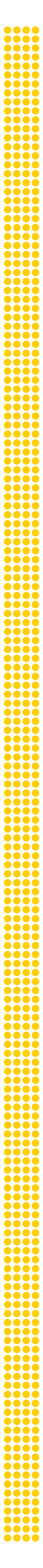 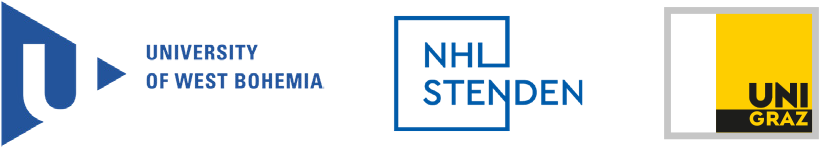 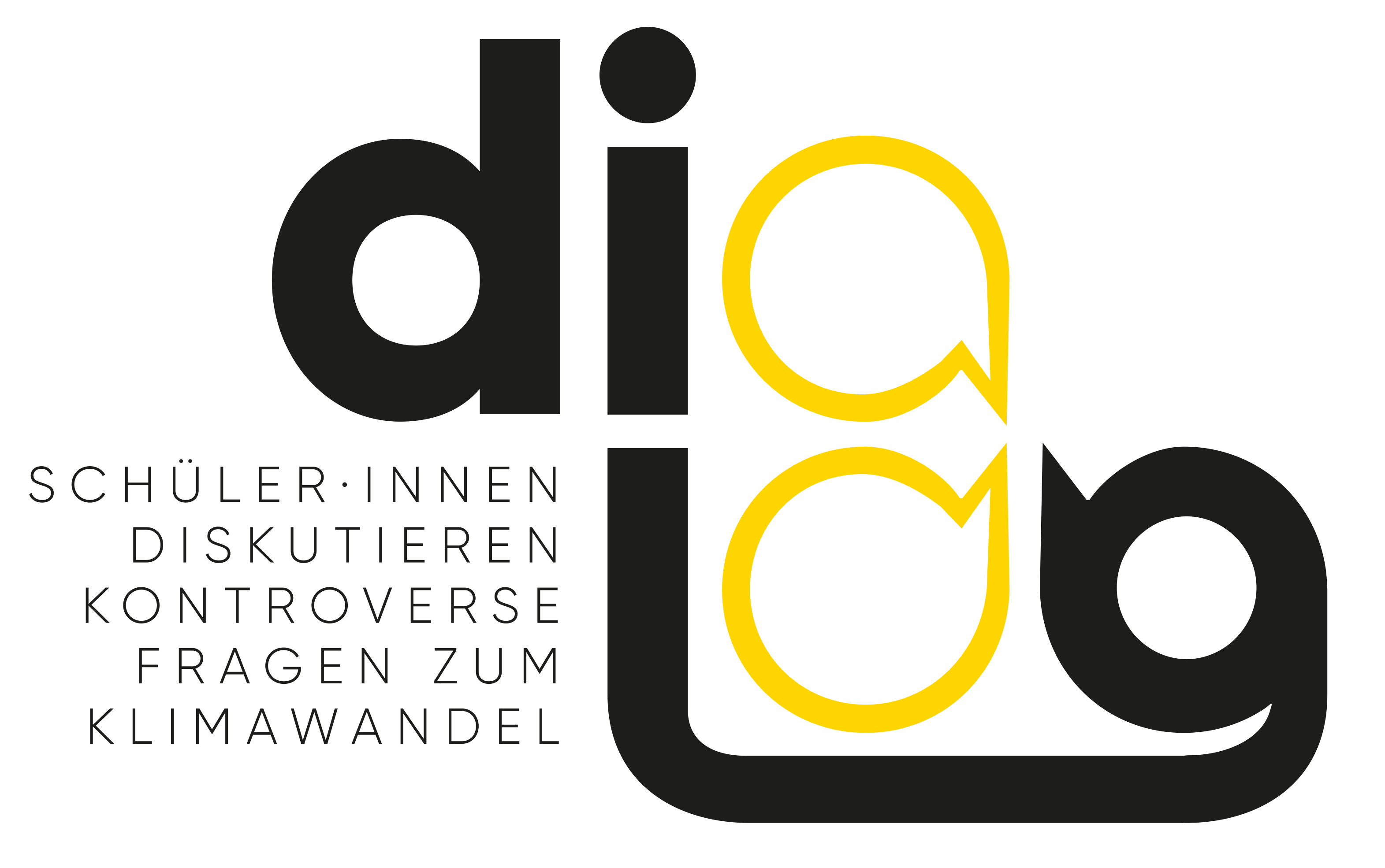 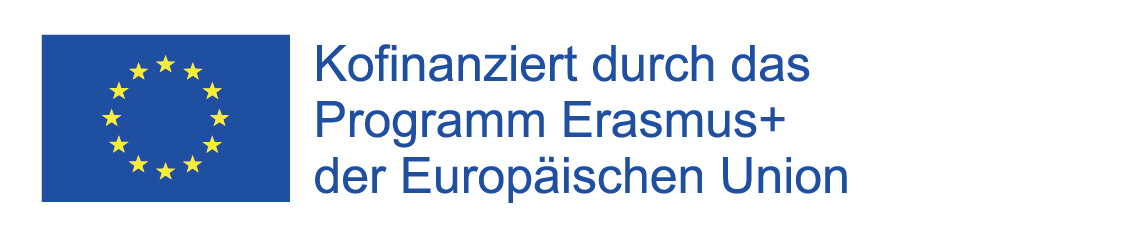 Dieses Projekt wurde mit Unterstützung der Europäischen Kommission finanziert. Die Verantwortung für den Inhalt dieser Veröffentlichung tragen allein die Verfasser_innen; die Kommission haftet nicht für die weitere Verwendung der darin enthaltenen Angaben.
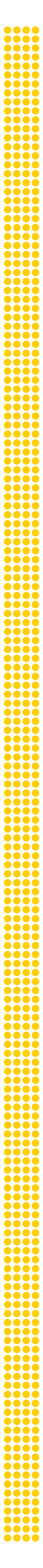 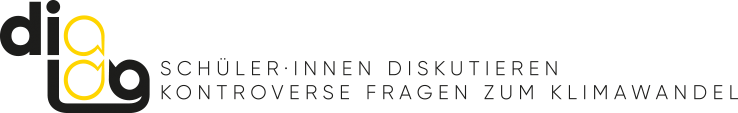 EINWEGSACKERL„Sollen Einwegsackerl in Europa verboten werden?“ MONODIALOG – Lehrermaterial
Autor_innen:Victoria Reinsperger, Universität Graz, ÖsterreichBritta Ehrig, NHL Stenden Hogeschool, NiederlandeJürgen Ehrenmüller, Westböhmische Universität in Pilsen, TschechienStephan Schicker, Universität Graz, ÖsterreichMuhammed Akbulut, Universität Graz, ÖsterreichSabine Schmölzer-Eibinger, Universität Graz, Österreich
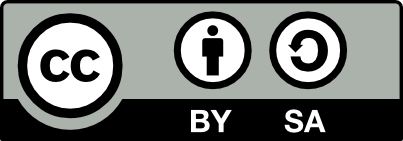 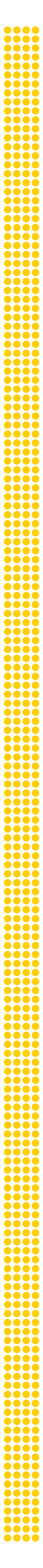 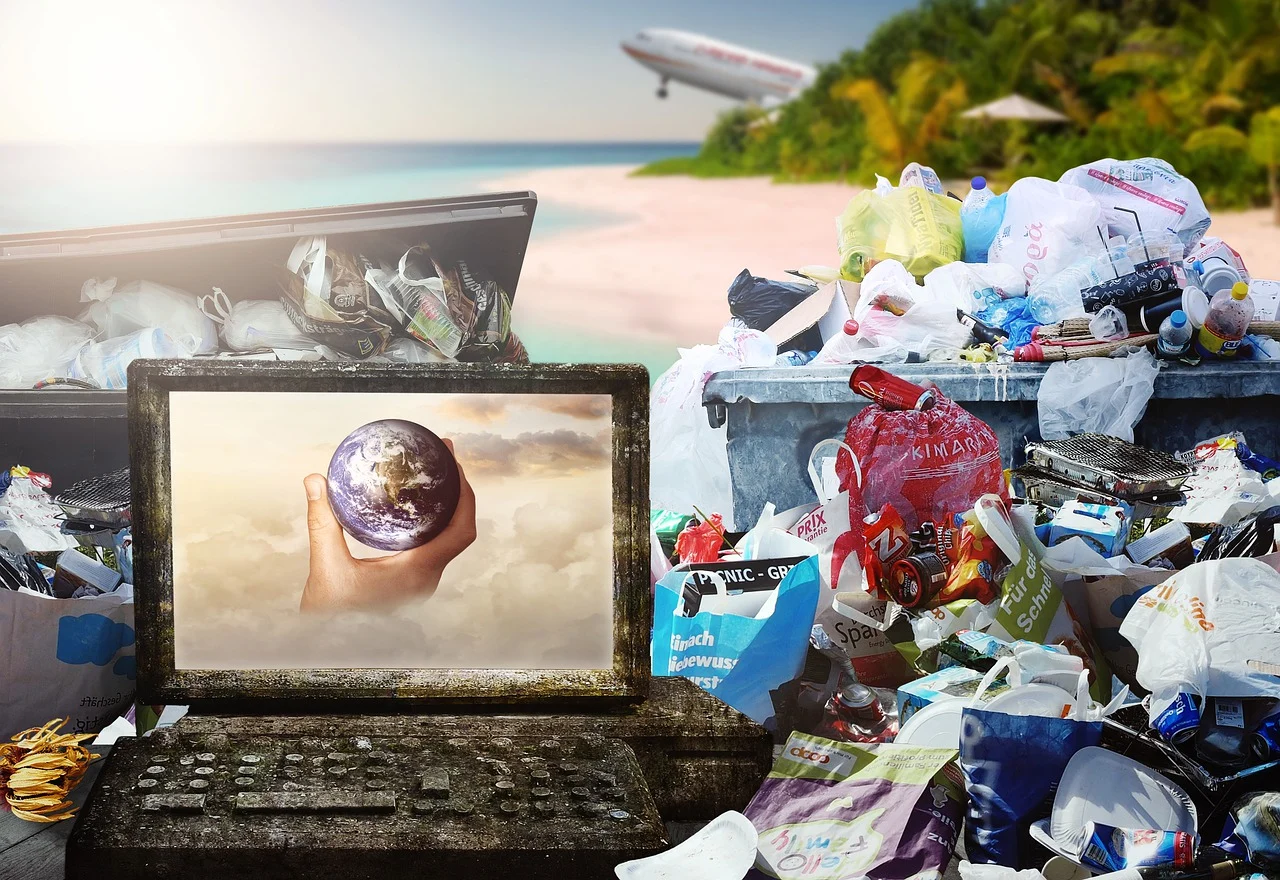 Bildimpuls: Teil 1; A1
Quelle: https://pixabay.com/de/photos/m%c3%bcll-paradies-sonne-flugzeug-4277613/
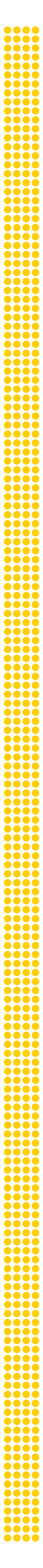 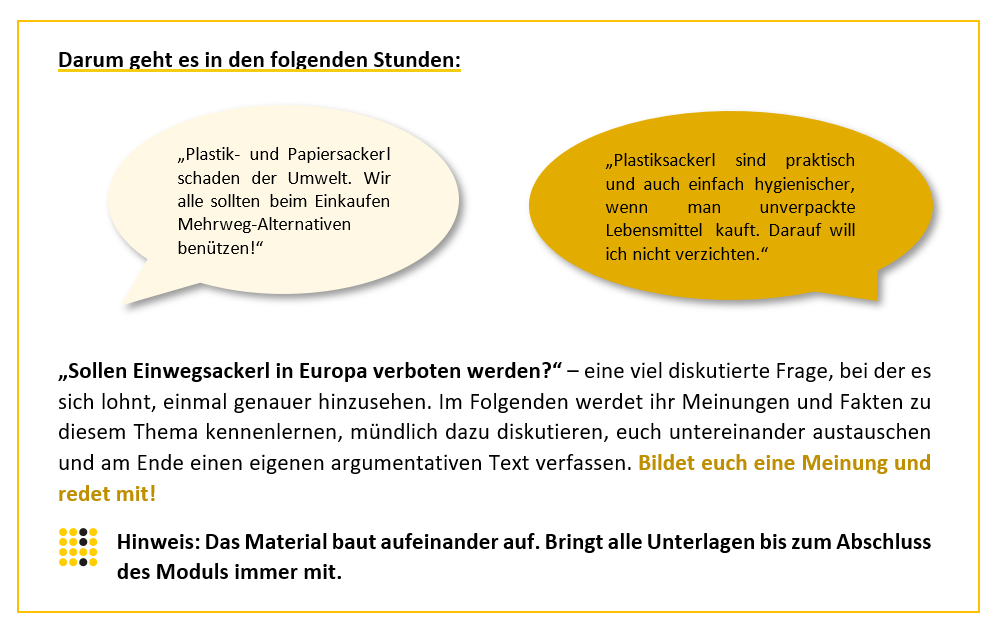 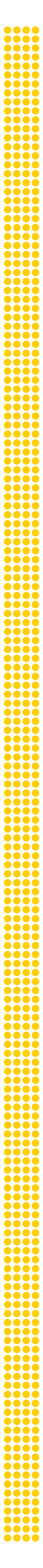 Wie stehst du dazu?
Tische bitte zurückschieben und eine Reihe in der Mitte der Klasse bilden!
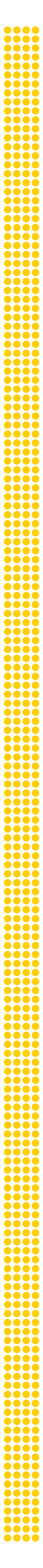 Wie steht du dazu?
Stimmst du zu? → ein Schritt nach vorne
Stimmst du nicht zu? → ein Schritt nach hinten
stimme nicht zu
stimme zu
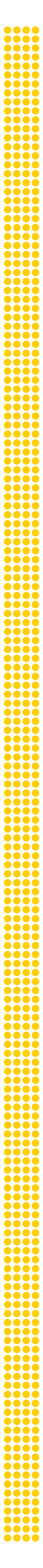 Wie stehst du dazu?
Stimmst du zu? → ein Schritt nach vorne
Stimmst du nicht zu? → ein Schritt nach hinten
stimme nicht zu
stimme zu
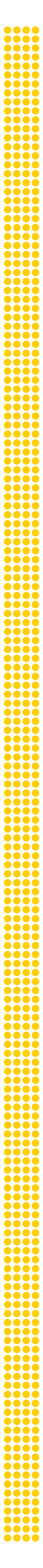 Wie stehst du dazu?
Dasselbe passiert bei der nächsten Aussage.
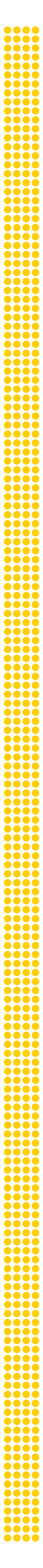 Wie stehst du dazu?
Dasselbe passiert bei der nächsten Aussage.
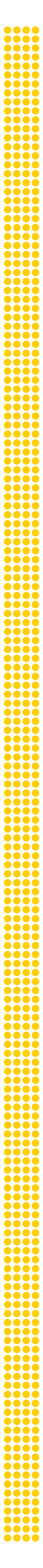 Wie stehst du dazu?
… bis am Ende alle auf unterschiedlichen Positionen im Raum stehen.
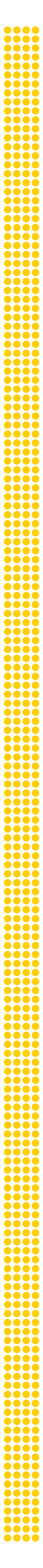 Alles klar?Dann kann es losgehen!
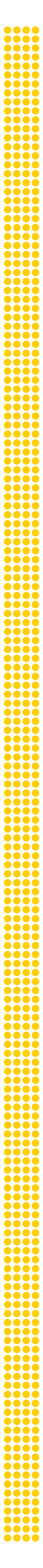 Wie stehst du dazu?
1. Ich denke, dass man Einwegsackerl im Alltag leicht vermeiden kann.
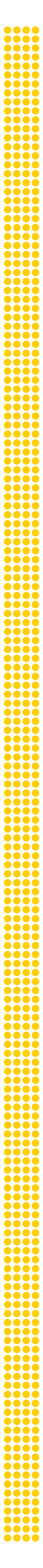 Wie stehst du dazu?
2. Ich versuche bewusst, Einwegsackerl beim Einkaufen zu vermeiden.
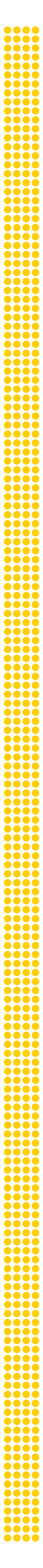 Wie stehst du dazu?
3. Ich kenne gute Alternativen zum Plastik- oder Papiersackerl
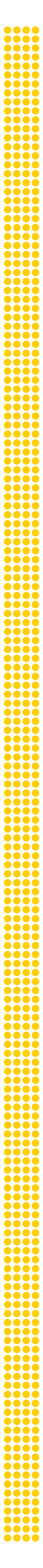 Wie stehst du dazu?
4. Mich stört es nicht, wenn ich vor dem Einkaufen daran denken muss, dass ich eine Stofftasche oder einen Korb mitnehmen muss.
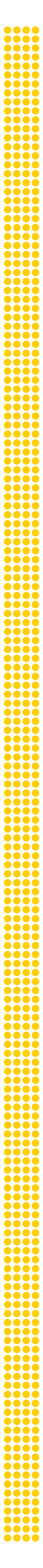 Wie stehst du dazu?
5. Ich finde es nicht unhygienisch, Obst und Gemüse unverpackt zu kaufen.
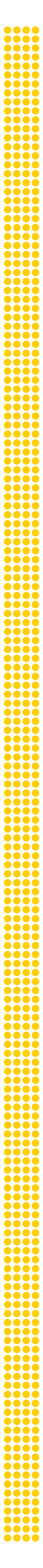 Wie stehst du dazu?
6. Ich denke, dass eine strengere Einschränkung von Einwegsackerln nötig ist.
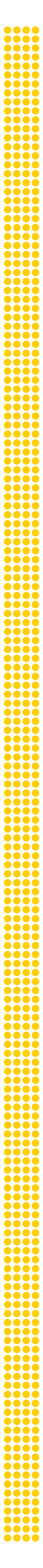 Wie stehst du dazu?
7. Klimaschutz ist für mich persönlich wichtig.
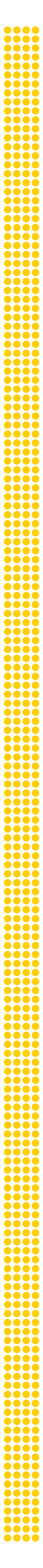 Wie stehst du dazu?
8. Ich glaube, dass ein Verbot von Einwegsackerl einen großen Einfluss auf die weltweiten CO2-Emissionen hätte.
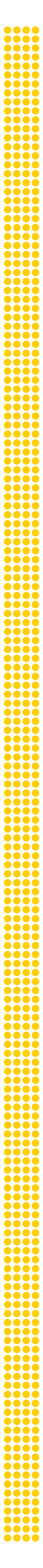 Wie stehst du dazu?
9. Ich glaube, dass sich die meisten Menschen schnell an das Einkaufen ohne Einwegsackerl gewöhnen könnten.
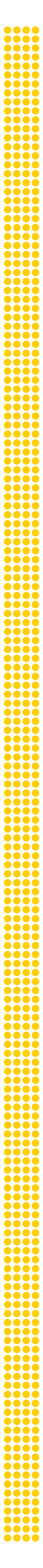 Wo stehen du und die anderen jetzt?